Figure 4. Normal VPS35 Levels and Vesicular Sorting of the Retromer Cargo CI-M6PR in Primary Human Fibroblasts Derived ...
Hum Mol Genet, Volume 23, Issue 17, 1 September 2014, Pages 4621–4638, https://doi.org/10.1093/hmg/ddu178
The content of this slide may be subject to copyright: please see the slide notes for details.
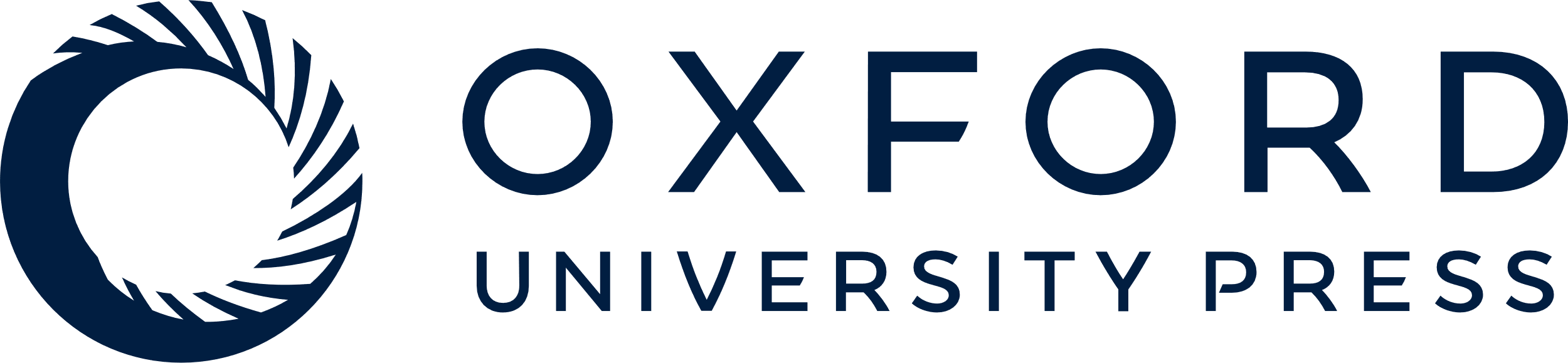 [Speaker Notes: Figure 4. Normal VPS35 Levels and Vesicular Sorting of the Retromer Cargo CI-M6PR in Primary Human Fibroblasts Derived from a D620N Mutant PD Subject. (A) Western blot analysis of 1% Triton-soluble (T-sol.) and Triton-insoluble (T-insol.) fractions of primary fibroblasts derived from a Parkinson's disease subject harboring the D620N VPS35 mutation (PD) and a healthy control (Ctl). Blots are probed with antibodies to VPS35 and β-tubulin as a protein loading control. Molecular mass is indicated in kDa. (B) Representative confocal microscopic images and cytofluorograms of human primary fibroblasts (control or D620N) co-labeled for cation-independent mannose-6-phosphate receptor (CI-M6PR) and vesicular markers (RFP-Rab5, GFP-Rab7, GFP-Rab9, RFP-LAMP1 or trans-Golgi protein Giantin). Enlarged boxed areas of merged images are shown. Scale bar: 10 μm. (C) Graph indicates the co-localization coefficients (mean ± SEM, n ≥ 5 cells) of CI-M6PR with each vesicular marker in primary fibroblasts from control or D620N PD subjects. n.s., non-significant by unpaired, two-tailed Student's t-test, as indicated.


Unless provided in the caption above, the following copyright applies to the content of this slide: © The Author 2014. Published by Oxford University Press.This is an Open Access article distributed under the terms of the Creative Commons Attribution License (http://creativecommons.org/licenses/by/4.0/), which permits unrestricted reuse, distribution, and reproduction in any medium, provided the original work is properly cited.]